Performance Enhancements using Virtual Threads and Modern Memory Management
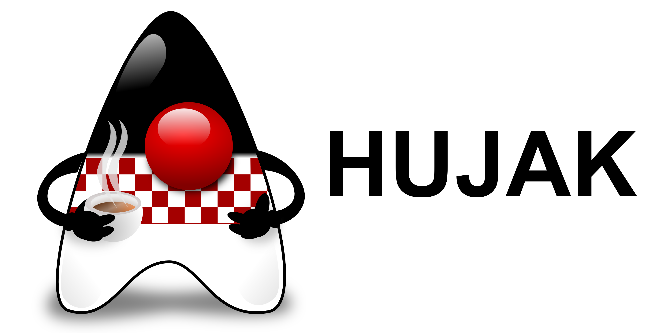 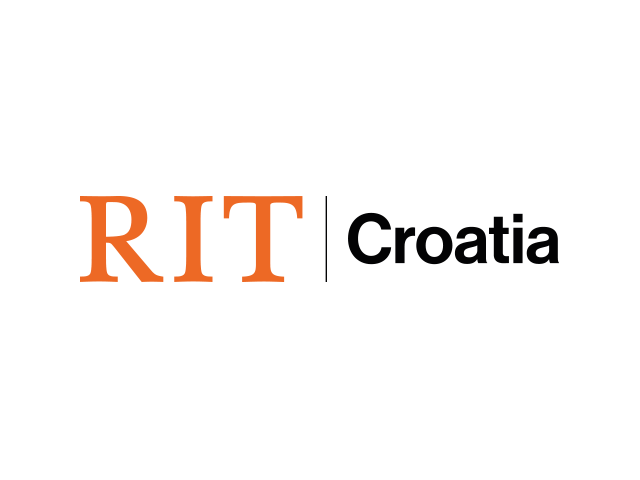 Dora Beronić Lara ModrićNINA NOVOSELBranko Mihaljević, PhD
[Speaker Notes: Student research]
Agenda
Comparison of Different Programming Languages
Concurrency in Java and Kotlin
Need for Structured Concurrency
Memory Management
Performance Comparison of Contemporary Garbage Collectors
Conclusion
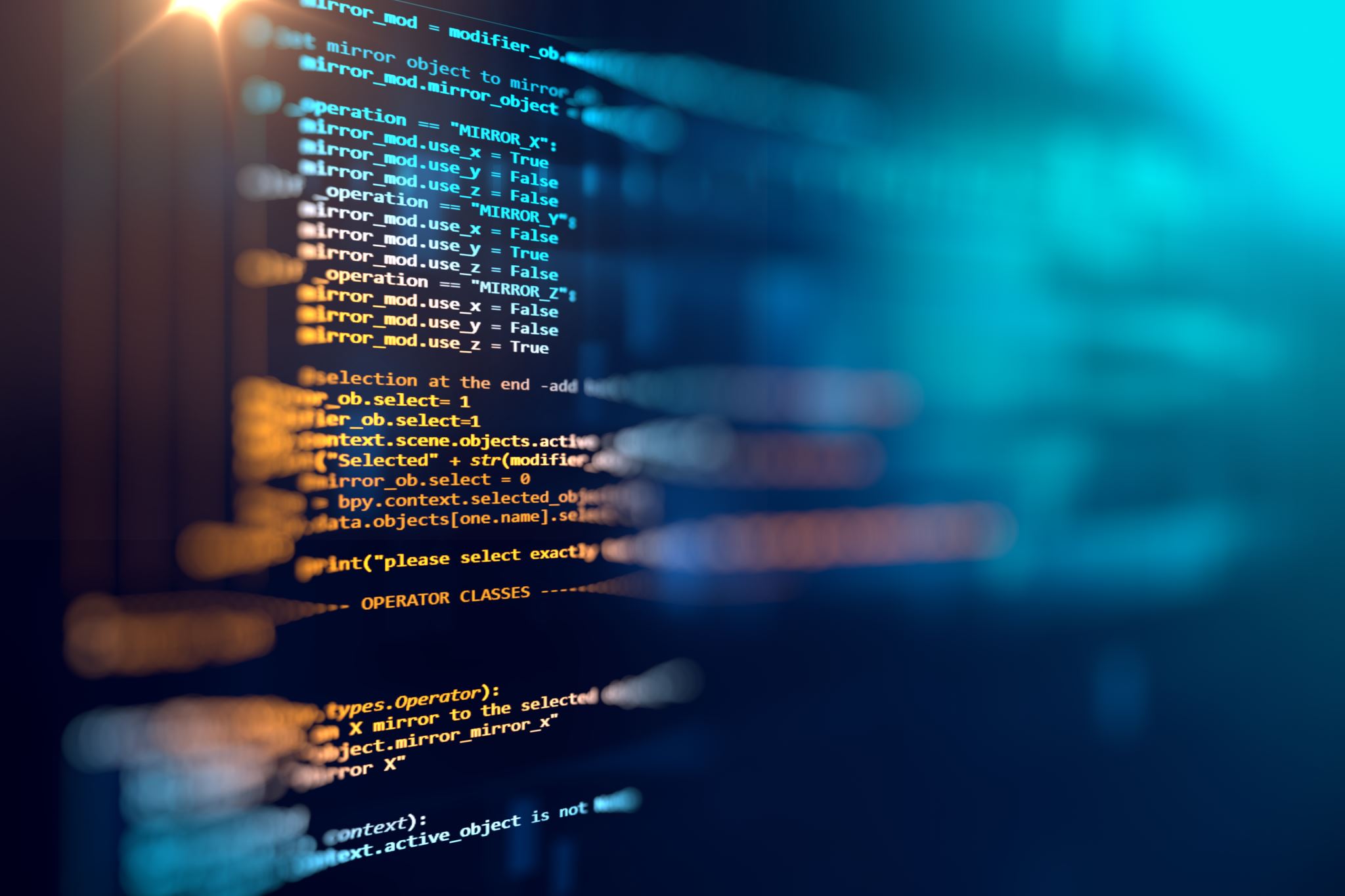 Which programming language is the best?
[Speaker Notes: I would like to start with one on the most freaquently asked, million dolar questions in the IT industry, which is? What programming language is the best?]
[Speaker Notes: We can not say that one programming language is the best, and that one language is better then the other in every way. But some languages preformen better in certain cases.
The tricky gueston we could get after the “smart answer” “it depends” is “Depends on What”, how to compare different programming languages.]
What to Compare?
Comparison of Different Languages
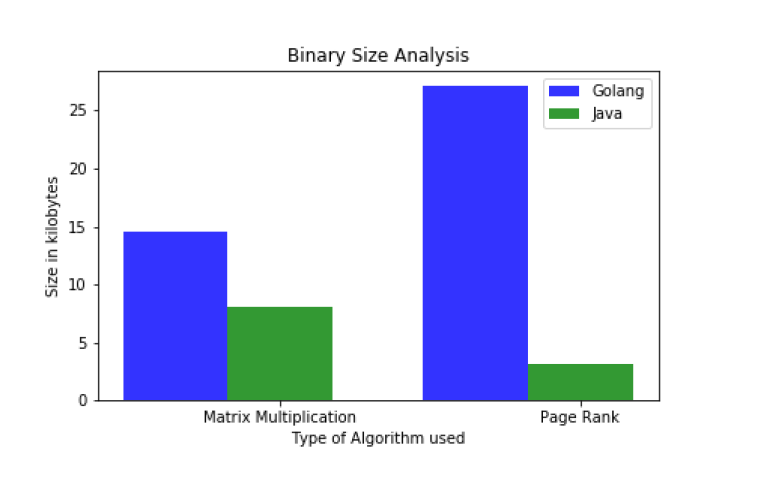 Studies Have Shown
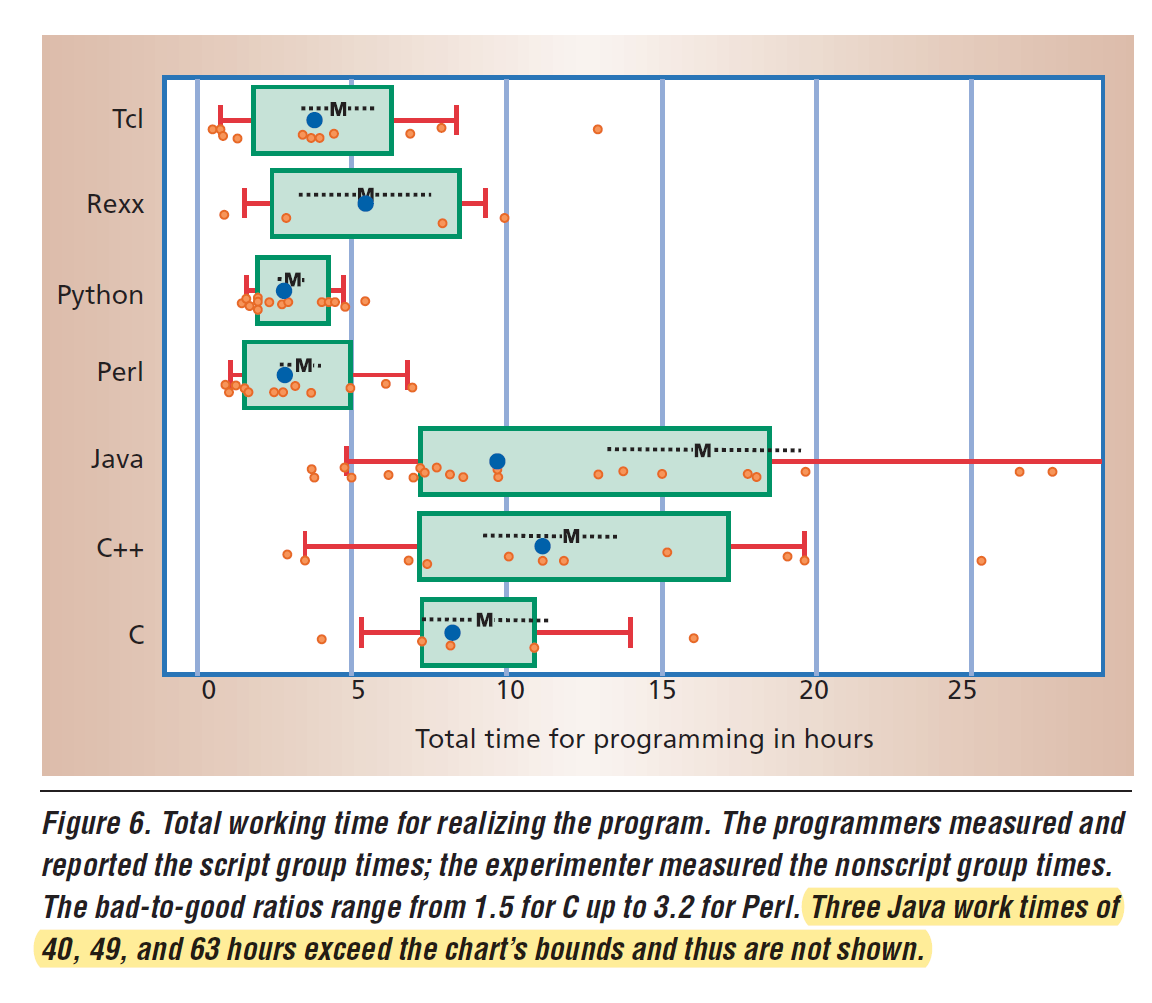 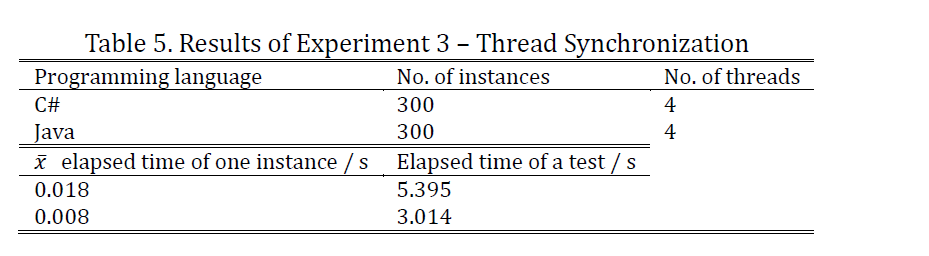 [Speaker Notes: Python does not perform as well in the web environment as it does in machine learing
PHP preforms well on smaller and medium size application, but messures a significant decreese in performance for larger applications.
Node.js preforms really well on large scale application, but does not support syncrounous programming, meaning that it might cause problems with code readability.
C# has really good readability but does not have a high level Thread API, and is therfore signifficanly outperformed by Java since the developers are aple to optimize the threading processes. 
Java Threads preform well when we talk about concurrency, but the JVM is heavy for small scale applications and Java Threads thend to outlive their tasks, which is a major problem. While Go and Kotlin solved the Thread mapping with lightweight implementation of threads however this negatively influenced their code readability.
Leavening us a bit confused on which language to use? Soo..]
Why not Java?
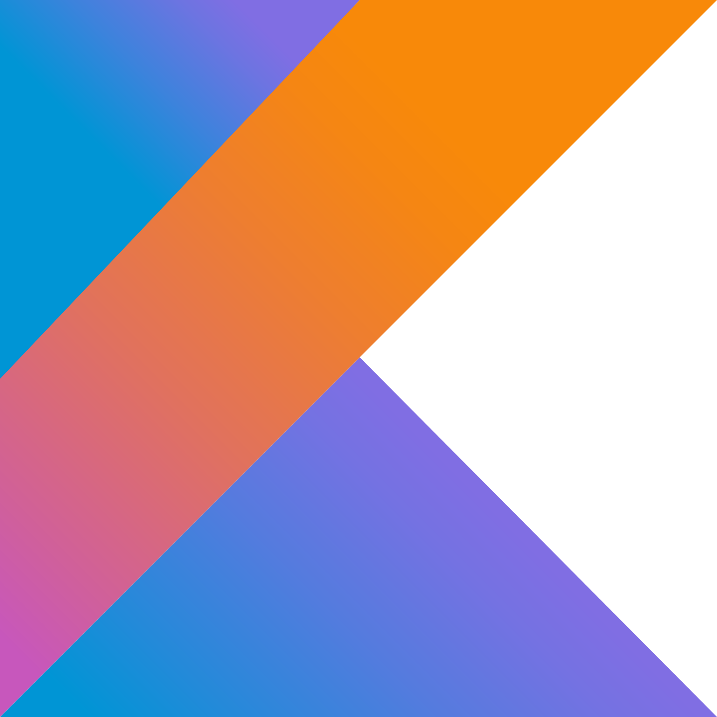 Concurrency in the JVM
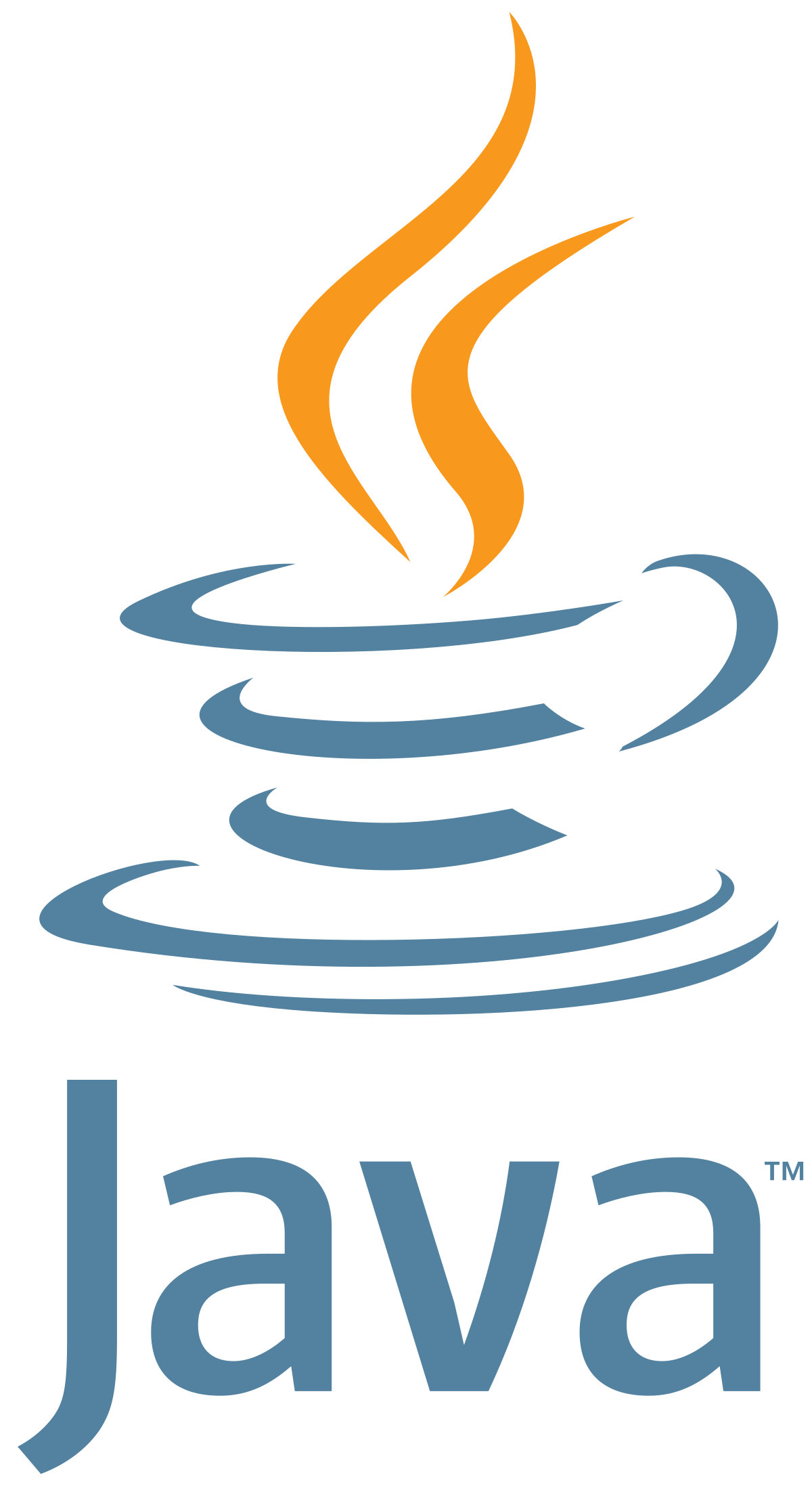 Concurrency
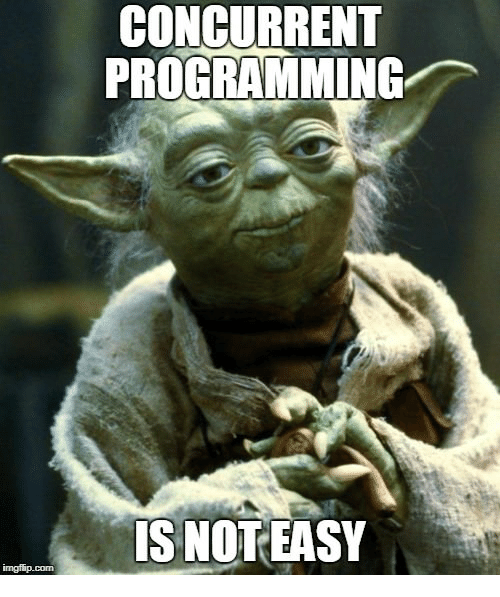 Handling  multiple tasks at the same time
Switching contexts between tasks
Threads in Java and Kotlin
JVM threads  wrappers around OS threads
Scheduling done by OS
Kotlin’s threads library connected to Java’s threads
[Speaker Notes: - Say that Kotlin compley relies on the JVM]
Need for structured concurrency
Project Loom
Early access build
New JDK Model
Tail calls
Virtual threads
Release – Soon ???
Virtual Threads
Concurrency in Java
Thread
Virtual THread
Scheduled: OS
API: Stable (java.lang.Thread)
JVM version: any
Stack size: about 1MB
Connection to OS Thread: one-to-one
Scheduled: JVM
API: Experimental 
JVM version: Project Loom early access build
Stack size: couple of KBs
 Connection to OS Thread: many-to-many
[Speaker Notes: Za Api mozes reci da se prilagodava java.lang.Thread API]
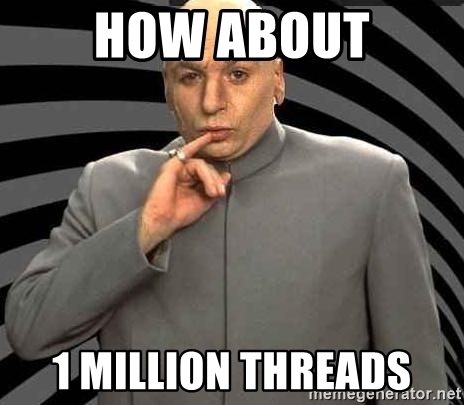 "Whereas the OS can support up to a few thousand active threads, the Java runtime can support millions of virtual threads."
- Ron Pressler
Mapping to the OS Threads
Virtual threads
JVM threads
OS threads
[Speaker Notes: Current Threads are mapped to the OS Thread since they are created until they are swapped by the garbage collector, they can not release them.]
Scheduling
wait
wait
Virtual thread
OS thread 1
OS thread 2
OS thread 3
Concurrency in Kotlin
Coroutines
Included in Kotlin  kotlinx.coroutines library
Not dependent on OS threads
Easy to implement + increased performance
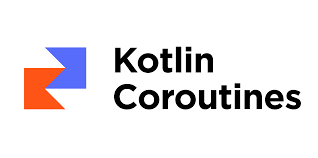 Syntax Comparison
/
Syntax explanation
[Speaker Notes: Storing the data in our example referes to saving data into a file which represents and database that requires blocking operations]
Java Threads
[Speaker Notes: We created a runnable task for each server.]
Java – Virtual Threads
Kotlin Threads
Kotlin Coroutines
[Speaker Notes: Greater difference between Coroutines and Threads then in Java]
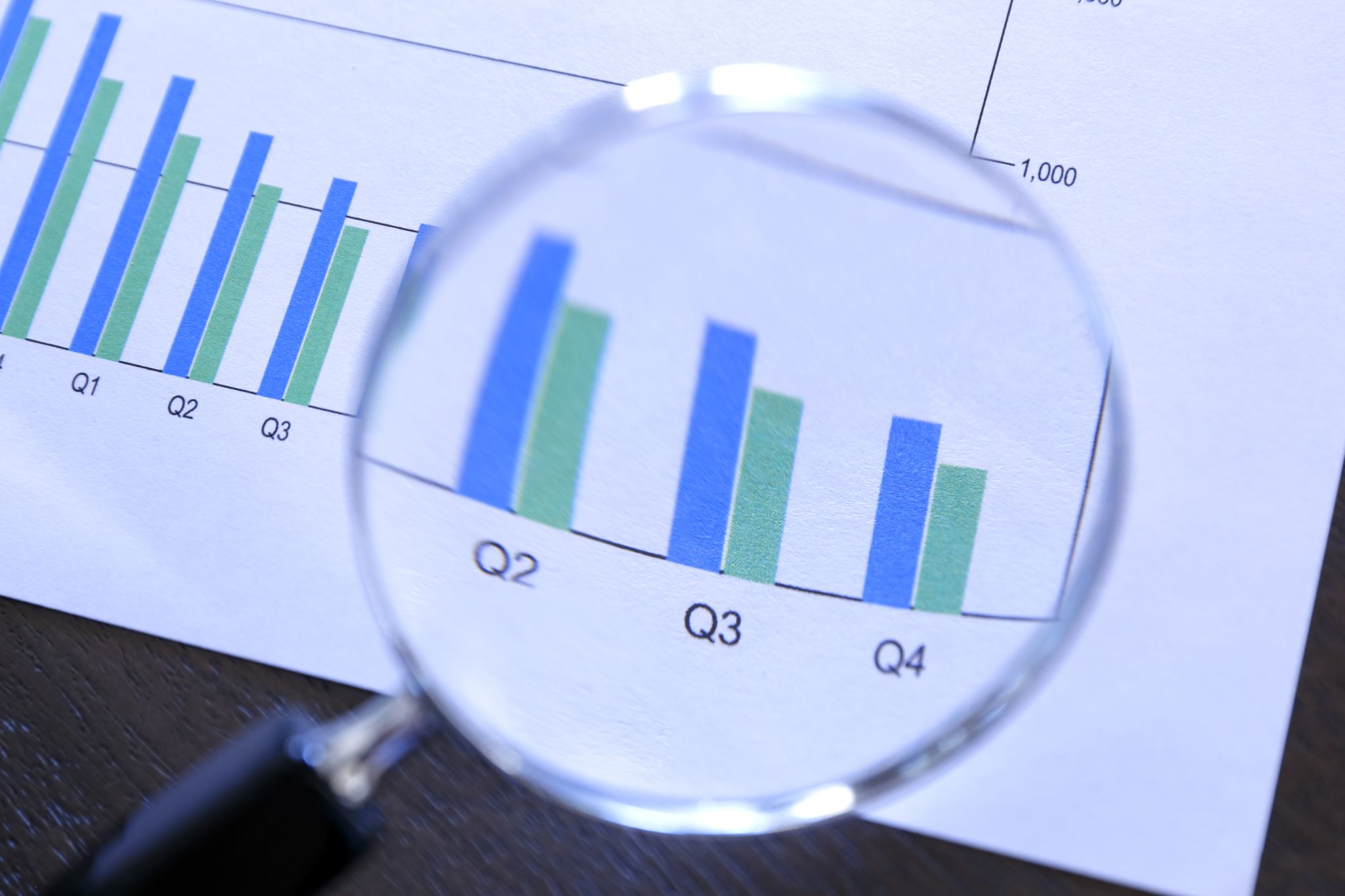 Performance Comparison
Usage of OS Threads
Number of used OS Threads after 5 seconds of 2000 and 8000 requests pers second attack rate
Heap Used
Latency
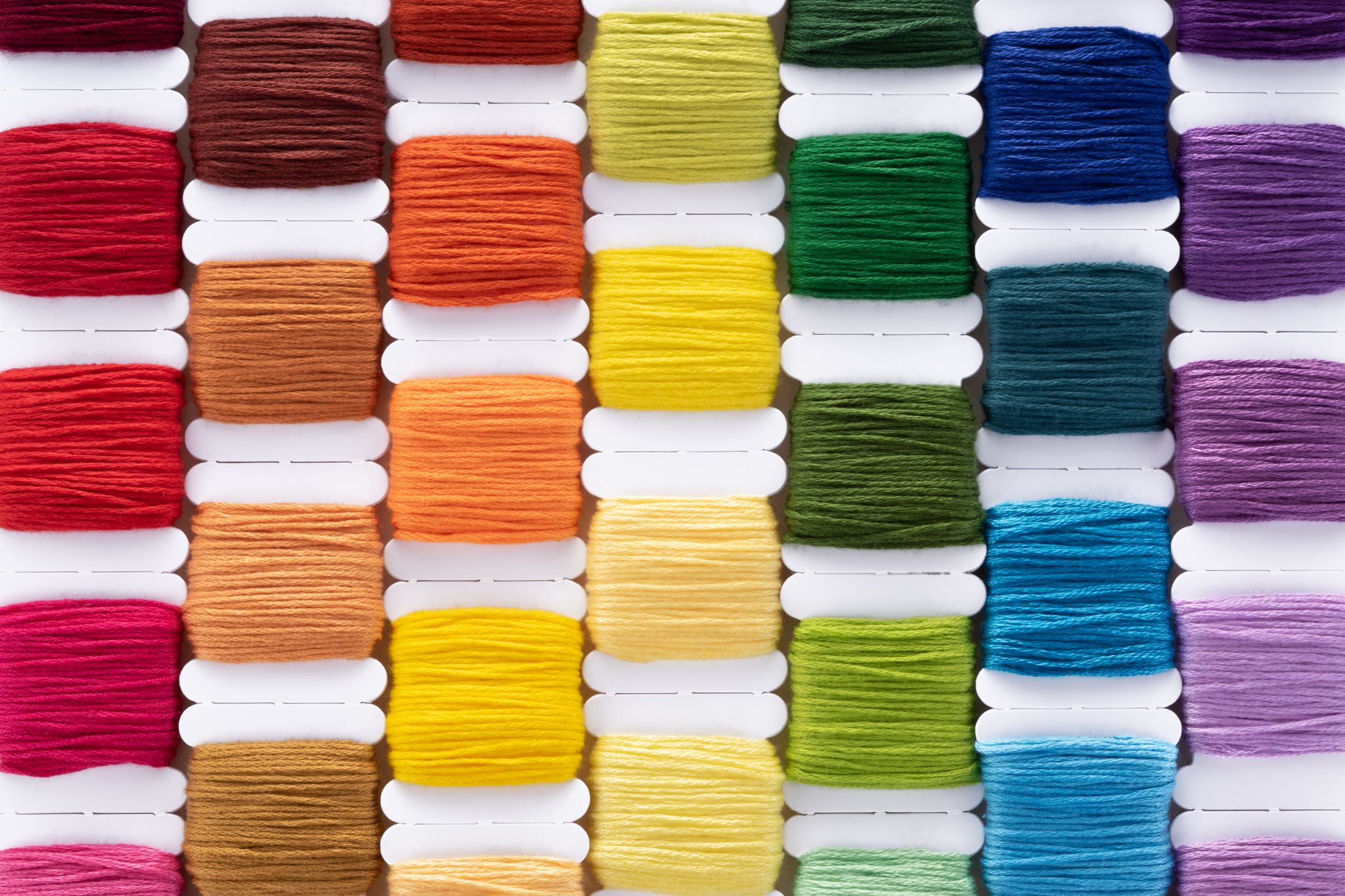 Virtual Threads vs Coroutines
Virtual threads  better usage of heap memory
Coroutines   better stability when it comes to usage of OS threads
Both  significantly better latency and performance results than standard threads implementation
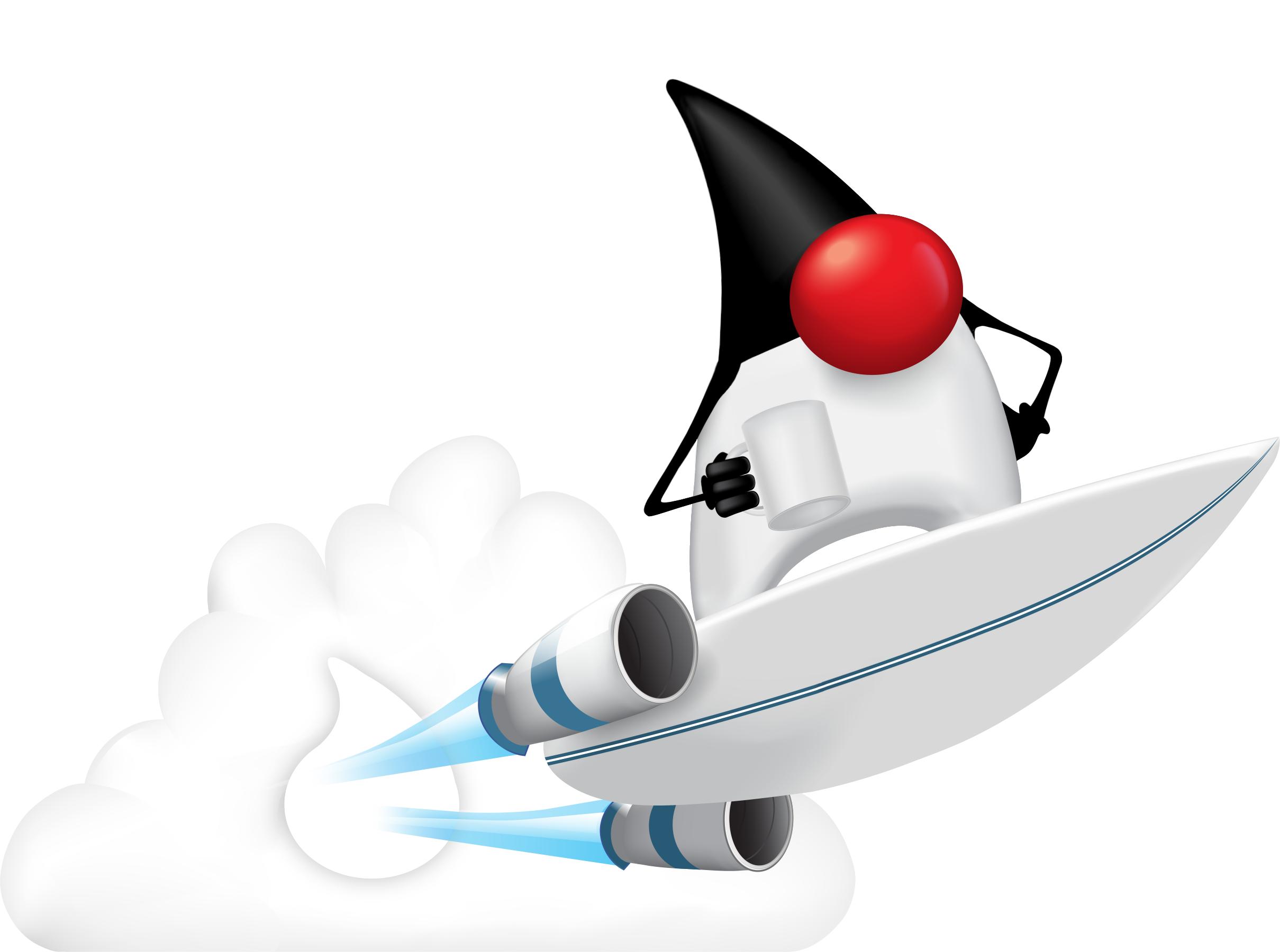 What else?
polyglot machines
 memory management and garbage collection
 possible future improvement of virtual threads
Modern Memory Management
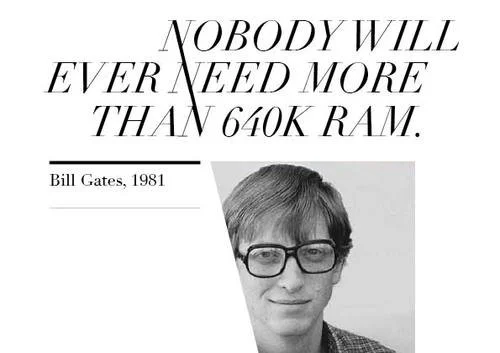 [Speaker Notes: We can not say that one programming language is the best, and that one language is better then the other in every way. But some languages preformen better in certain cases.
The tricky gueston we could get after the “smart answer” “it depends” is “Depends on What”, how to compare different programming languages.]
Memory Management
[Speaker Notes: Memory management is all about performance. 

Therefore, we can say that memory management is as a process of controlling and coordinating computer memory by allocating blocks of memory to multiple operating processes in order to govern memory in an efficient manner and improve overall system performance.]
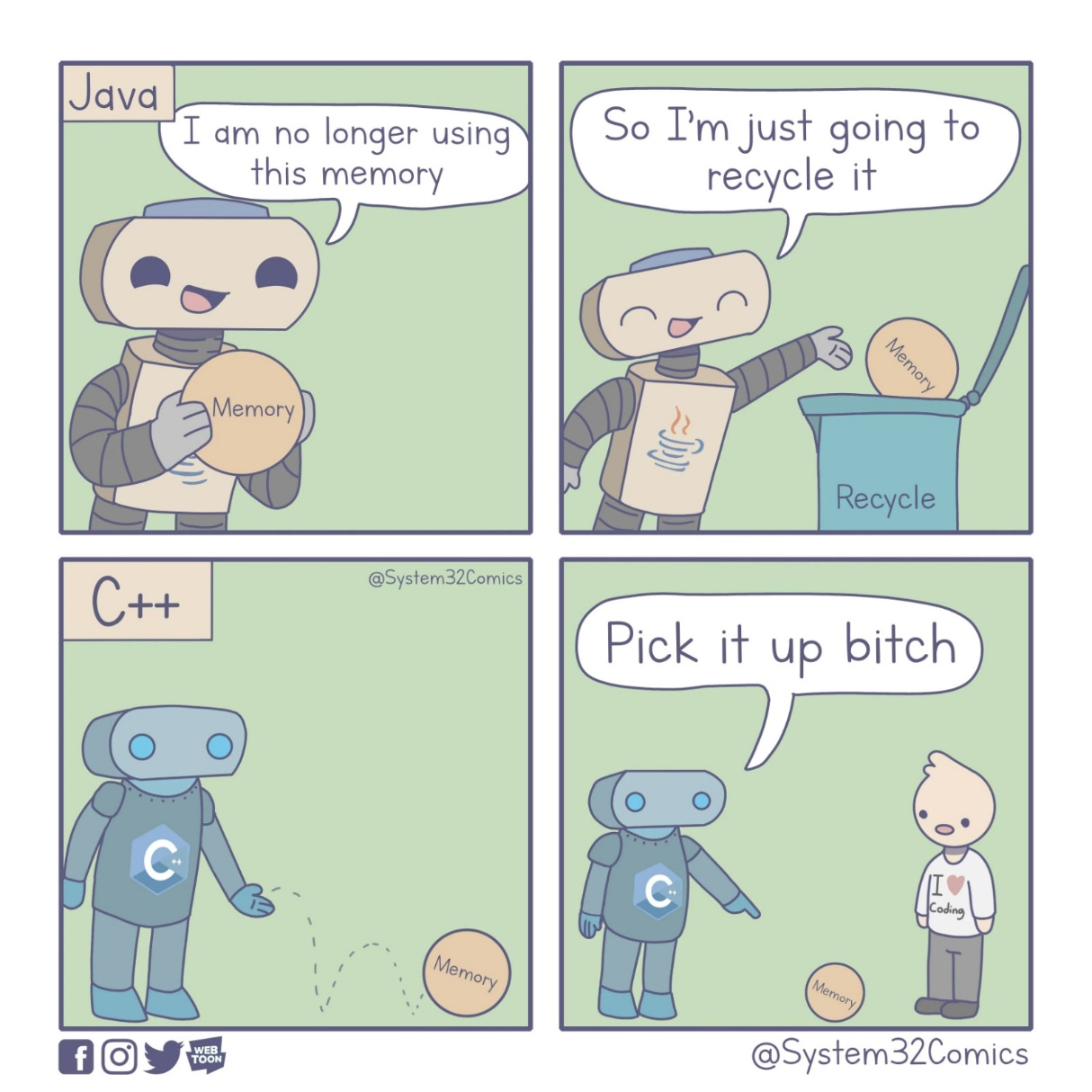 [Speaker Notes: One of the perks of automatic memory management]
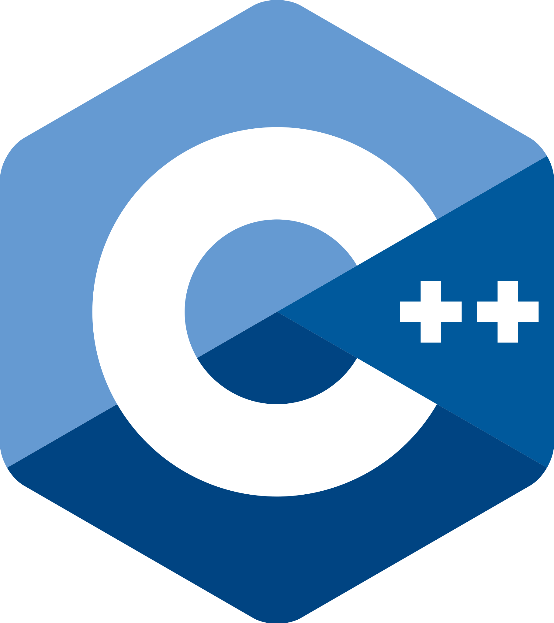 Manual Memory Management
wasteful heap usage
 out-of-memory issues 
 data corruption 
 inefficient memory management
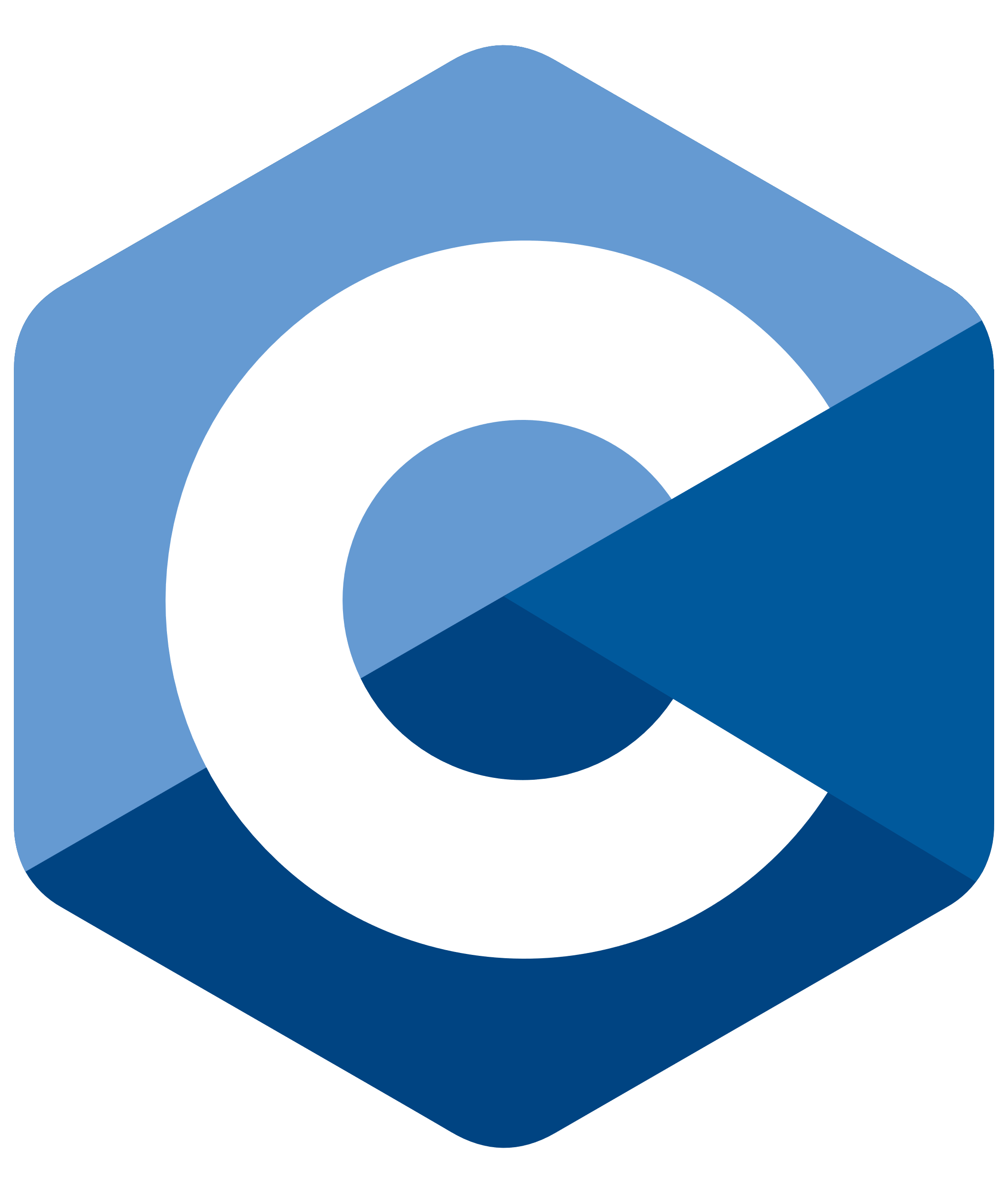 [Speaker Notes: Continuing that, there are 2 types of memory management. And it is in fact the same as it is with cars. There is manual and there is automatic.

Manual memory management is present in some lower-level programming languages, such as C or C++ and it can cause many problems at a runtime. For example, objects that are no longer used in heap memory can cause wasteful heap usage and potential out-of-memory issues. Moreover, accidental releasing memory of objects still in use could cause data corruption. Both cases could lead to significant problems related to inefficient memory management and, consequently, potential critical production problems.]
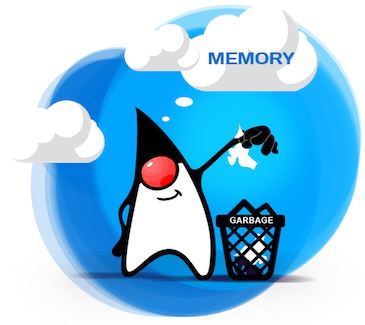 Automatic Memory Management
modern OOP languages
 garbage collection algorithms
 free memory from objects    with no active references 
 released memory available for further usage ASAP
[Speaker Notes: As opposed to that there is also automatic memory management, which is present in the majority of modern (or high-level) object-oriented programming languages, such as Java. And the capability of performing automatic memory management is one of its core features. In Java, automatic memory management is performed within the Java Runtime Environment and the Java Virtual Machine.

This is achieved through efficient garbage collection algorithms. And the primary goal of those algorithms is to free the memory from objects with no active references that would keep a pointer to them in some section of the application. In this case, garbage collection operations are performed automatically at regular intervals, last for a certain amount of time, and result in evident benefits of appropriately reclaimed memory. The main premise is that Java applications occupy only the necessary amount of space, and the released memory should be available for further usage as soon as possible.]
"If Java had true garbage collection, most programs would delete themselves upon execution." 

- ROBERT SEWELL
[Speaker Notes: And here is a one really nice quote about automatic garbage collection. It really gives you something to think about.]
Automatic Memory Management
attempts to reclaim memory, which was allocated by the program but is no longer referenced
 total processing time 
 influnece on performance
difficulties associated with manual memory management are eliminated 
 preventing memory leaks and dangling pointers
[Speaker Notes: But continuing on Automatic Memory Management there are many difficulties associated with it that are eliminated through the usage of automatic garbage collectors. Some of the other benefits of usage of garbage collectors include preventing and removing simple memory leaks (such as forgetting to release unused objects) and dangling pointers (which occur when the memory is cleaned, but the references remain). 

However, nothing is perfect and everything comes with a cost. And since this process attempts to reclaim memory, which was allocated by the program but is no longer referenced, it may take a significant proportion of total processing time and, as a result, can have a considerable influence on performance. 

Therefore, since garbage collection algorithms can, in some cases,  negatively influence the application's performance, it is crucial for software developers that they are familiar with the garbage collection's core processes.]
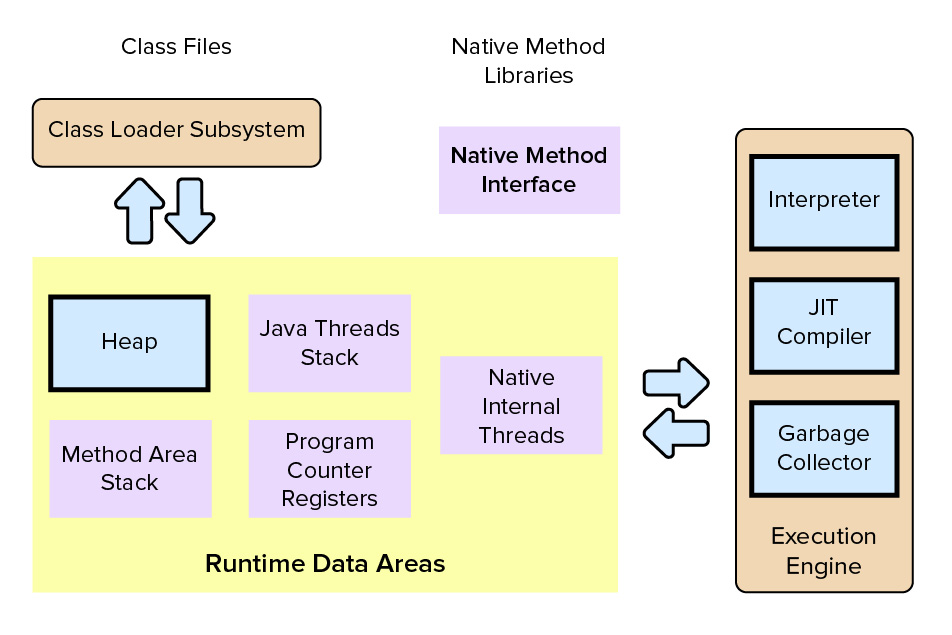 JVM Core Components
[Speaker Notes: And from the perspective of potential application performance tuning, there are three core components of the Java Virtual Machine that developers must take into account when implementing an application with efficient memory management – the heap, compiler, and garbage collector.]
Garbage Collector
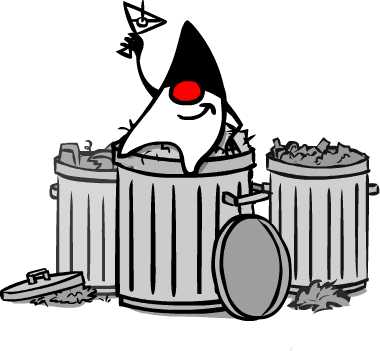 in charge of the heap 
allocation and release of memory for application
improves memory efficiency by automatically removing unreferenced objects from heap
prevents errors
[Speaker Notes: But what is the garbage collector after all? So, as mentioned before, the garbage collector is in charge of the heap where it serves as an automatic memory manager. It manages the allocation and release of memory for an application. In this way garbage collectors improves Java memory efficiency by automatically removing unreferenced objects from the heap memory and enabling space for new objects to be created. In this way, some types of errors can be avoided by relieving the software developer of the responsibility of performing manual memory management which includes matching memory allocation with deallocation and keeping track of object lifetimes.]
GC Approaches – Mark and Sweep1. Stops all running program threads 2. Traverses through reference tree 3. Marks any found object as alive4. Every remaining object regarded as garbage
[Speaker Notes: There are several garbage collection approaches used by the modern GCs. 

However, the early garbage collection algorithms mostly used the Mark and Sweep approach to recover and reuse heap memory that is no longer in use by the application. In its most basic form, this approach stops all running program threads with the so-called stop-the-world event. After that, it traverses through the reference tree of utilized objects and marks any object found as alive. Every remaining object is regarded as garbage and is then ready to be collected and swept.]
Mark and Sweep Shortcomings
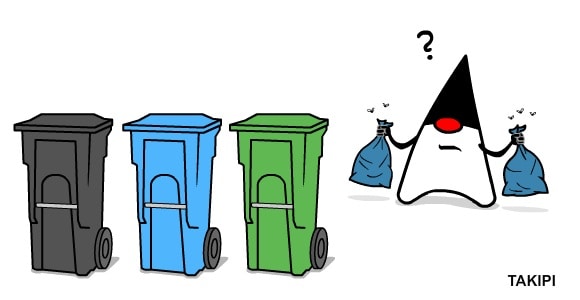 not suitable for multithreaded applications
inefficient and time-consuming 
heap size and number of living objects increases
[Speaker Notes: However, this stop-the-world approach was not suitable for multithreaded applications, as it could become inefficient and time-consuming since it is stopping all threads. Additionally, as heap size and the number of living objects increases, the amount of time an application is interrupted for garbage collection grows.]
Modern GC Approacheskeeping all processes active as long as possibleConcurrent collectors – collector thread runs on one process while the program threads keep running concurrently on the other processes Parallel collectors – stopping all program threads completely and then running the collector in parallel in several collector threads
[Speaker Notes: Due to those reasons, two other approaches pioneered with the task of keeping all processes active as long as possible:

Concurrent collectors – collector thread runs on one process while the program threads keep running concurrently on the other processes 
Parallel collectors – stopping all program threads completely and then running the collector in parallel in several collector threads

Although GCs may employ different approaches to optimize their target performance metrics, in the general case, they tend to make a trade-off between throughput (number of operations done by an application), pause time (time that an application is forced to stop to let the GC execute), and memory usage (the amount of memory used in a process).]
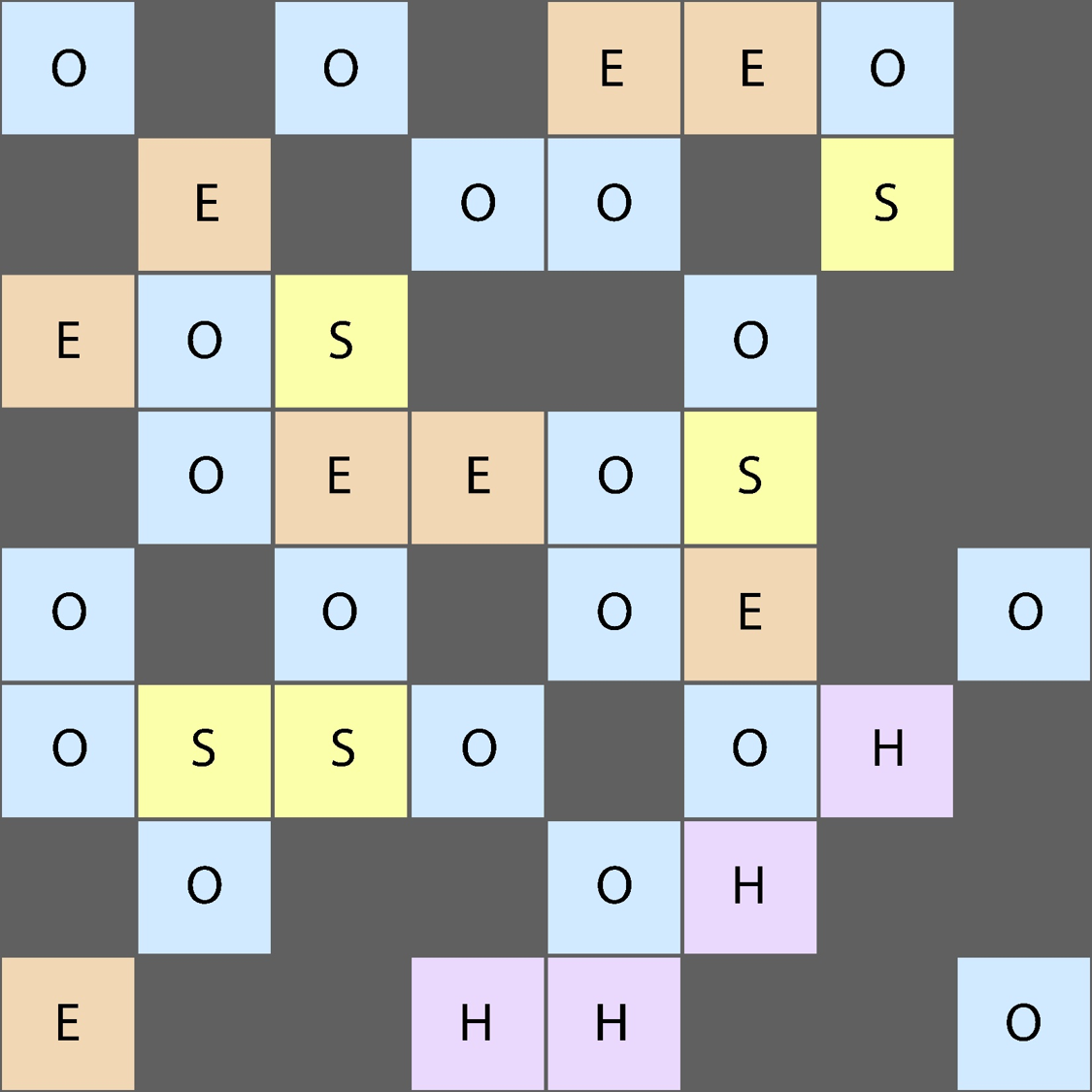 G1 Garbage CollectorEden Space (E), Survivor Space (S), Old Generation (O) and Huge Area (H), Empty (unmarked)
[Speaker Notes: Current Threads are mapped to the OS Thread since they are created until they are swapped by the garbage collector, they can not release them.]
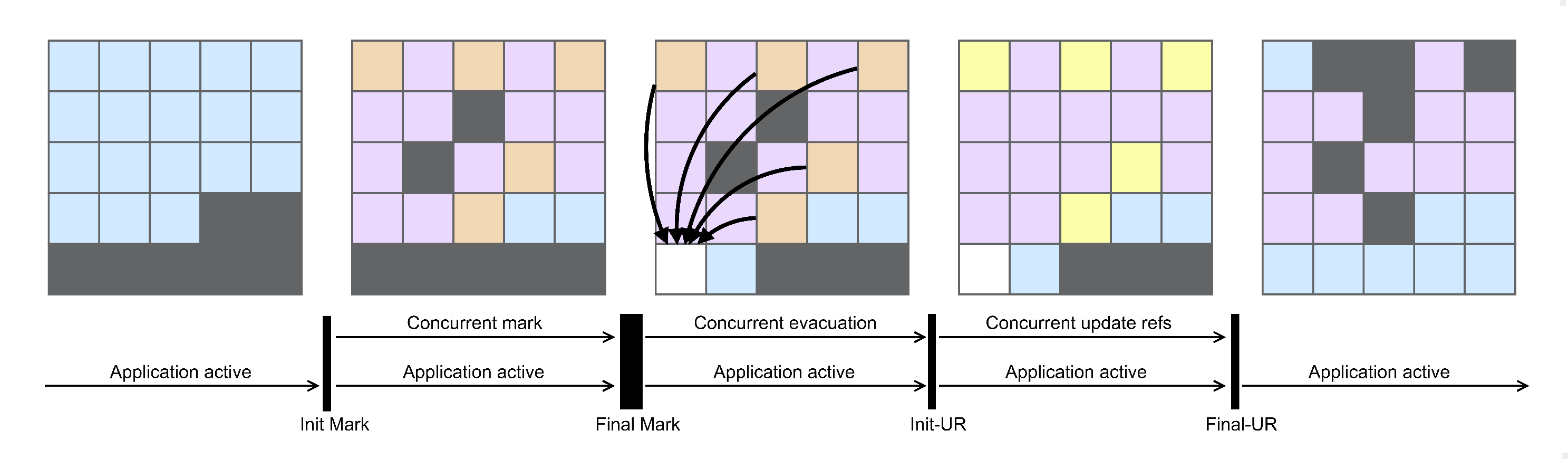 Shenandoah Garbage CollectorNewly Allocated (blue), Live Data (violet), Live Data in Collection Set (yellow), Live Data in Collection Set Updating References To (orange), Free (gray)
[Speaker Notes: Current Threads are mapped to the OS Thread since they are created until they are swapped by the garbage collector, they can not release them.]
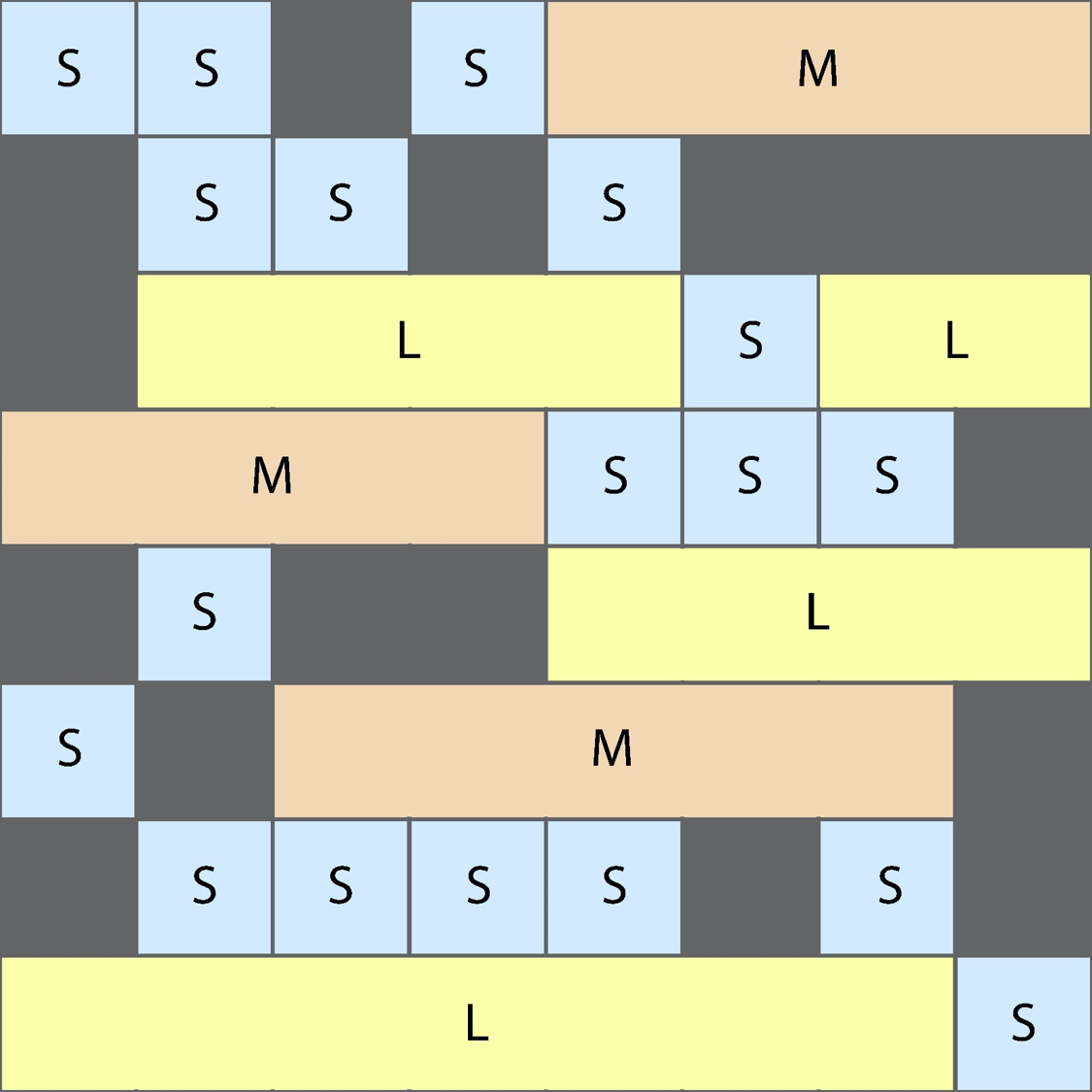 Z Garbage CollectorSmall (S), Medium (M), Large (L), Empty (unmarked)
[Speaker Notes: Current Threads are mapped to the OS Thread since they are created until they are swapped by the garbage collector, they can not release them.]
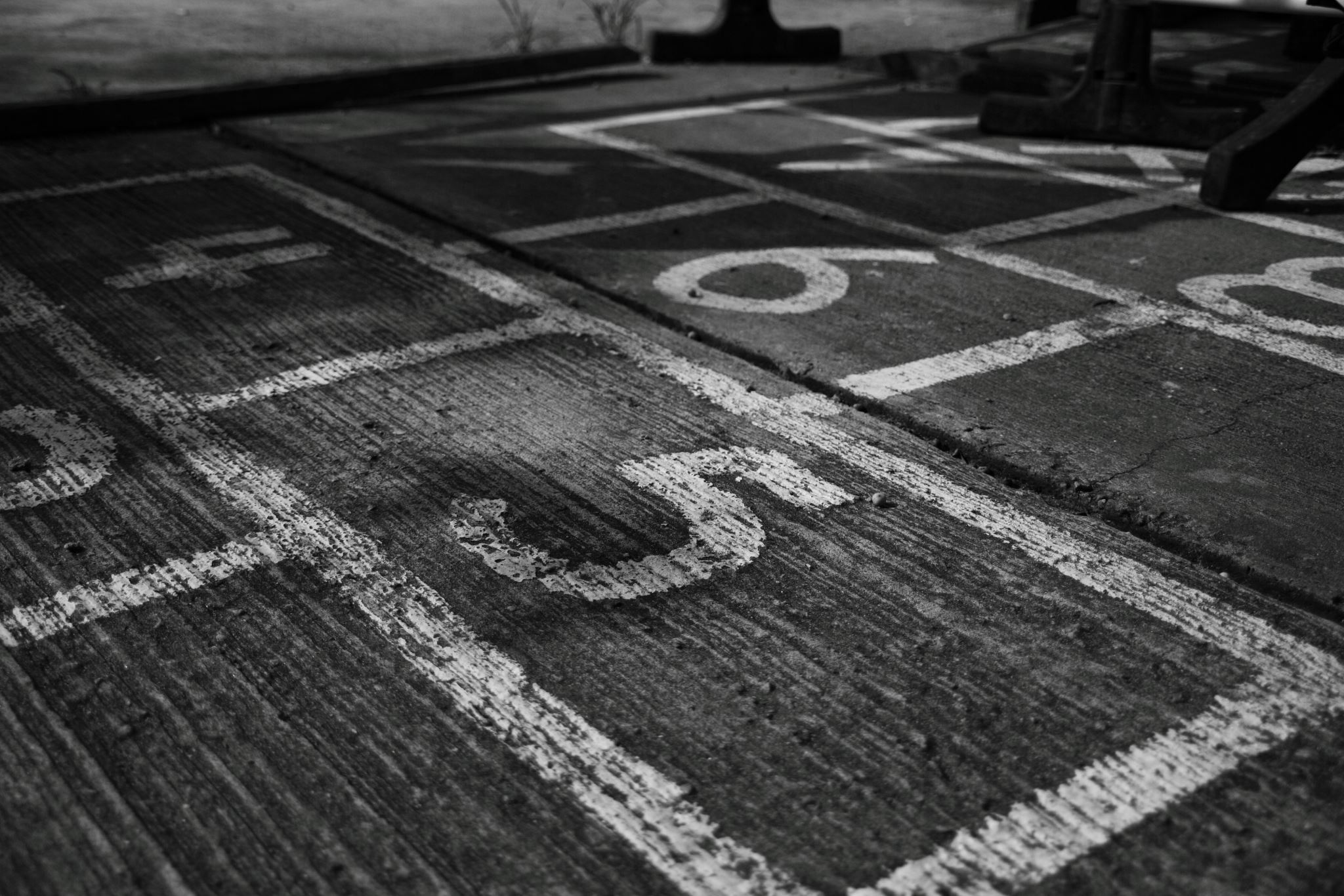 Let’s run some benchmarks
DaCapo
avrora – simulates a number of programs run on a grid of AVR microcontrollers
h2 – executes a JDBC bench-like in-memory benchmark, executing a number of transactions against a model of a banking application, replacing the hsqldb benchmark
pmd – analyzes a set of Java classes for a range of source code problems
xalan – transforms XML documents into HTML
[Speaker Notes: H2 – blocking operations]
Renaissance
movie-lens – movie recommender using the ALS algorithm
fj-kmeans – an application that is running the k-means algorithm using the fork/join framework
db-shootout – execution of shoutout tests while using several in-memory databases
par-mnemonics – an application that solves the phone mnemonics problem using parallel JDK streams
DaCapo
Renaissance
[Speaker Notes: Fj-kmeans – somewhat concurrent
Par-mnemonics – parallel streams]
Soo… Which GC is best?
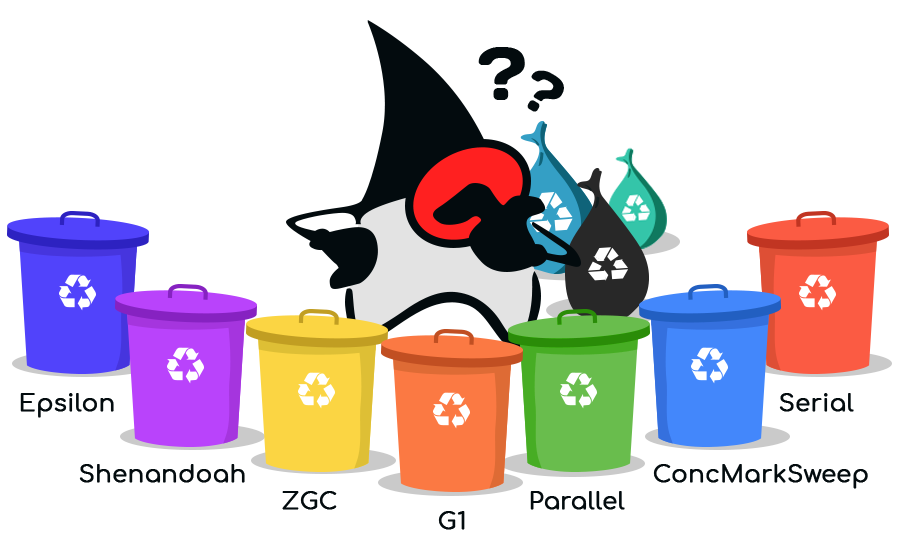 G1 GC
smaller applications
Shenandoah
large heaps
interactive websites  => shortening the waiting time without requiring more CPU
ZGC
Large amounts of memory
Big data applications or Machine Learning
[Speaker Notes: Applications with large amounts of data
Heavy heaps with many newly created objects]
Conclusion
Thank you for your attention!
Dora Beronić • Lara Modrić 
Nina Novosel • Branko Mihaljević, PhD
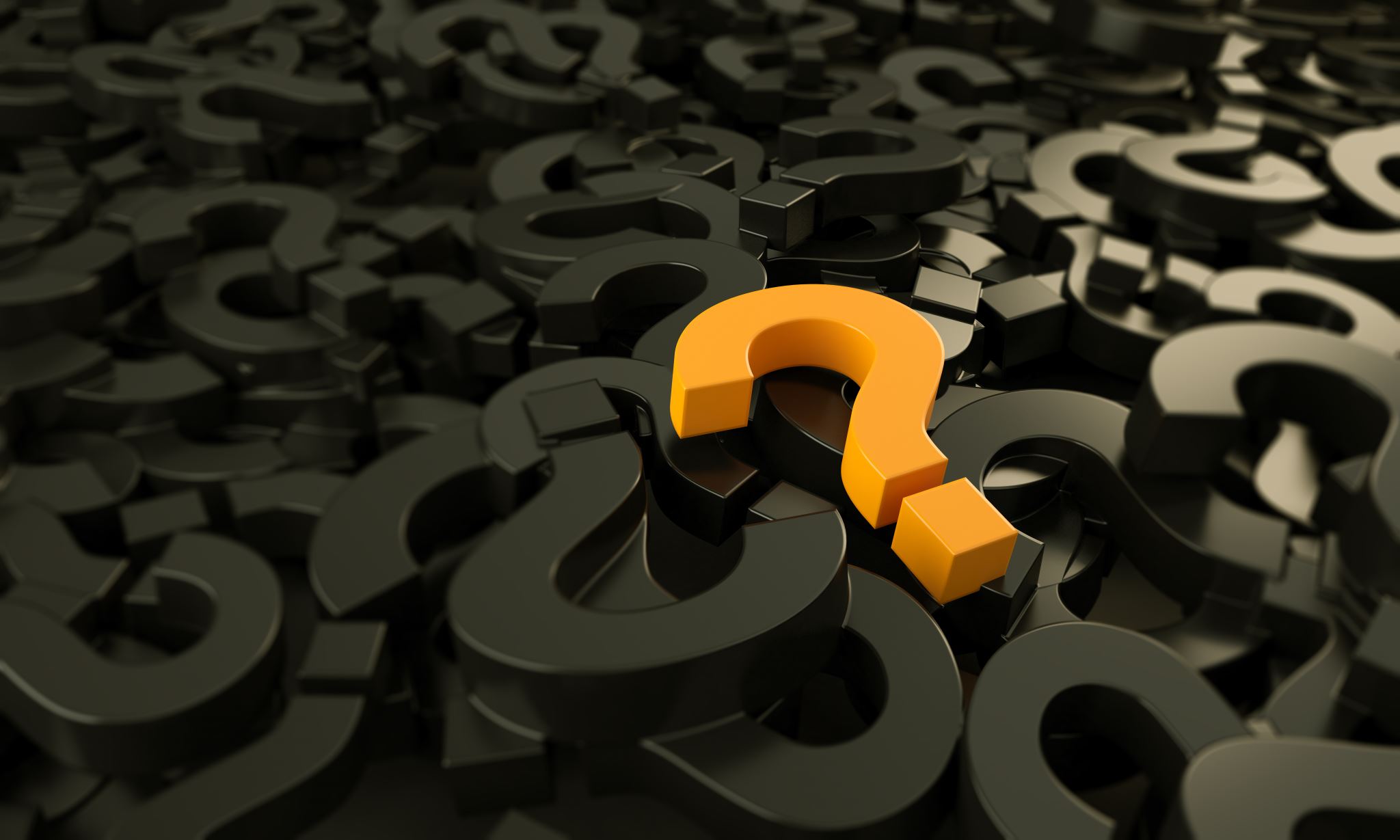 Any questions?